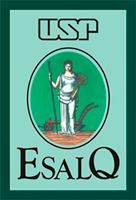 Escola Superior de Agricultura “Luiz de Queiroz”Universidade de São PauloLCE0220 – Cálculo II
Profa. Dra. Andreia Adami
deiaadami@terra.com.br
Tecnicas de Integração
Nem sempre é possível obter a integral indefinida de uma função usando-se as fórmulas de integração das principais funções. Algumas vezes temos de recorrer a algumas técnicas específicas. 

A integral de multiplicação ou divisão de funções não pode ser resolvida de maneira imediata como é válido para a integral de uma soma, por exemplo, que é a soma das integrais. Para casos como este, utilizam-se dois métodos: integração por substituição e por partes.
Integração por Substituição
A Integração por substituição consiste em dividir a variável da função a ser integrada de modo a obtermos uma integral imediata, ou que seja mais simples de calcular.
A ideia baseia-se na relação:
Integração por Substituição
Assim, seja g uma primitiva de f, logo:
Integração por Substituição
Consequentemente:
Integração por Substituição
Das duas relações anteriores temos:
Integração por Substituição
Integração por Substituição
Assim, a integral acima pode ser escrita como:
Integração por Substituição
Exemplo 2:
Integração por Substituição
Integração por Substituição
Exemplo 3:
Integração por Substituição
Solução do Exemplo 3:
Fazendo: u = 3x , então du / dx = 3, ou: dx = du / 3. Assim:
Integração por Substituição
Exemplo 4:
Integração por Substituição
Resolução do Exemplo 4:
 Fazendo: u = 3x + 4 , então du / dx = 3, ou: dx = du / 3. Assim:
Integração por Partes
Sejam f(x) e g(x) funções deriváveis em (a,b), temos que:
[f(x).g(x)] = f’(x).g(x) + f(x).g’(x)

E, 		f(x).g’(x) = [f(x).g(x)] – f’(x).g(x)
Integração por Partes
A integração por partes é deduzida a partir da regra da derivada do produto, e é escrita da seguinte forma:


Considerando: u=f(x)       du= f’(x)
E, v=g(x)        dv = g’(x)

Logo:
Integração por Partes
Exemplo, seja a integral :  



Neste caso,

E,
Integração por Partes
Então: